3°BASICO
PROFESORA
JACQUELINE CONTRERAS
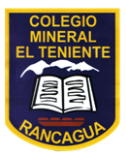 ASIGNATURA
ORIENTACION CLASE N°17
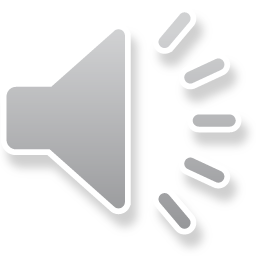 En esta clase descubriremos
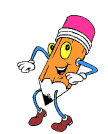 ¿Qué es lo que prefieres?
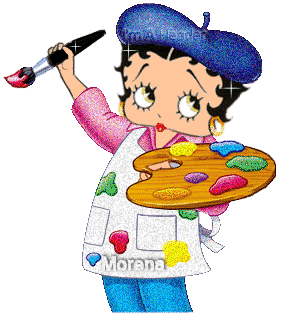 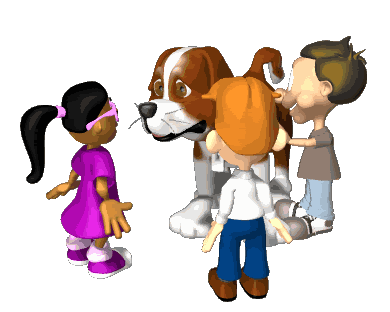 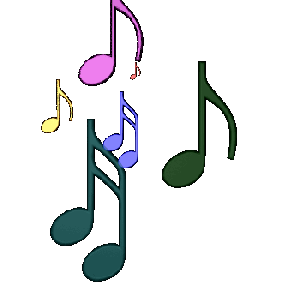 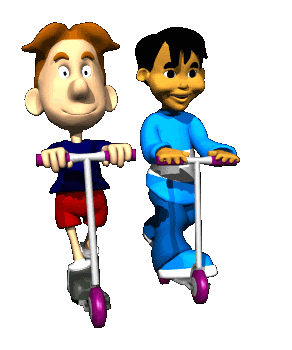 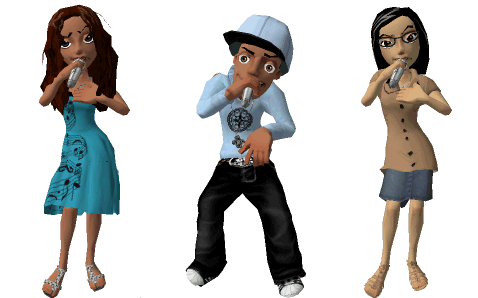 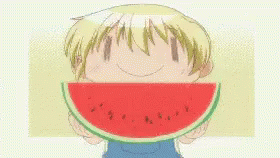 Guía de trabajo
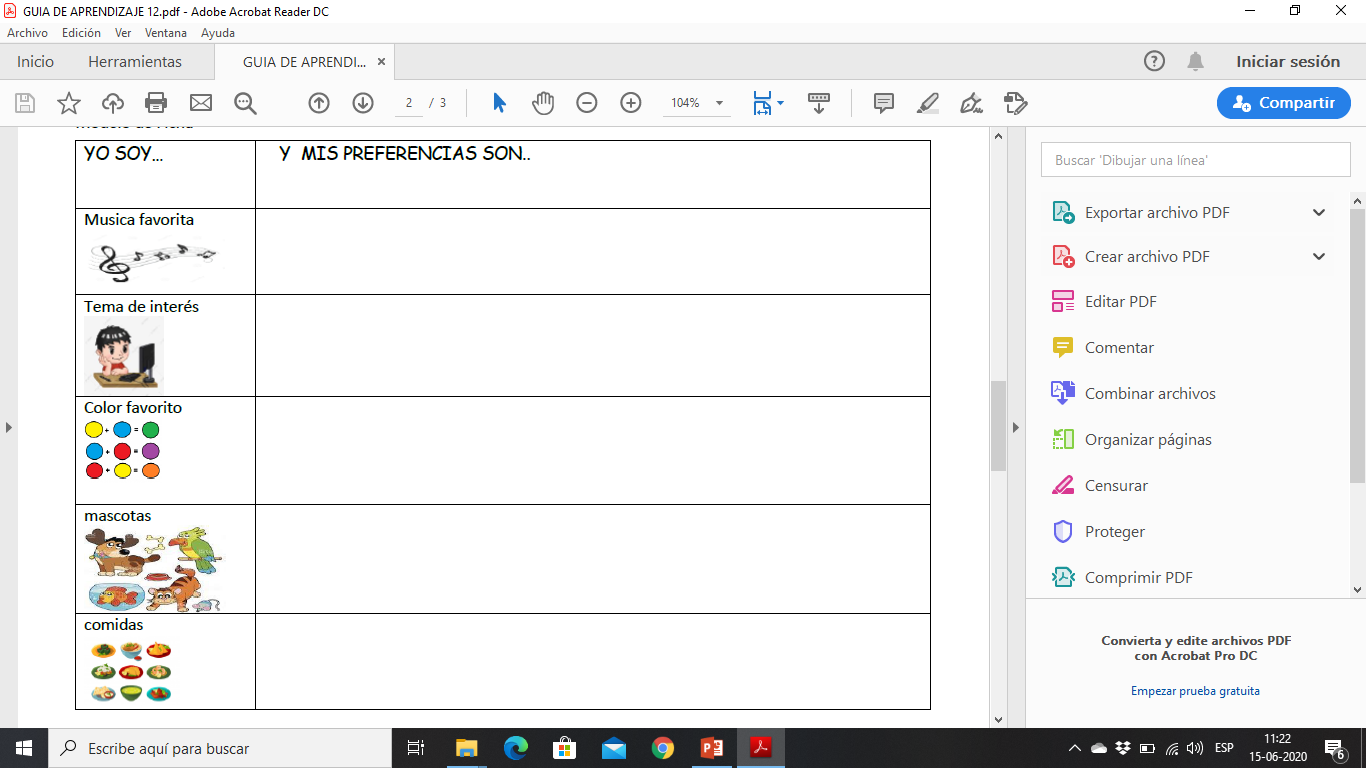 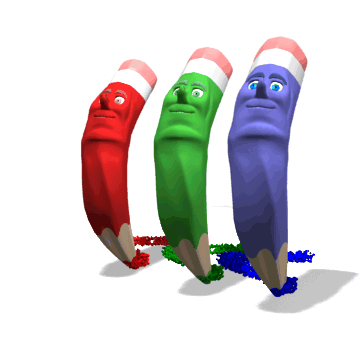 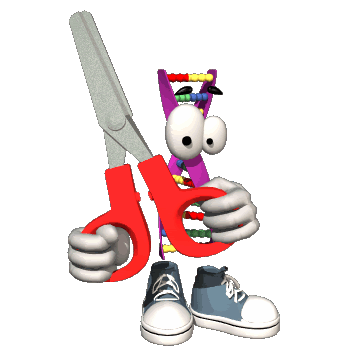 Al terminar esta clase habrás descubierto…
Algunas de tus preferencias e intereses
Pueden acompañarte toda tu vida
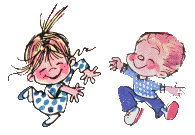 Hasta la próxima clase
 mis queridos niños y niñas